CHÀO MỪNG CÁC EM ĐẾN VỚI TIẾT CHÍNH TẢ
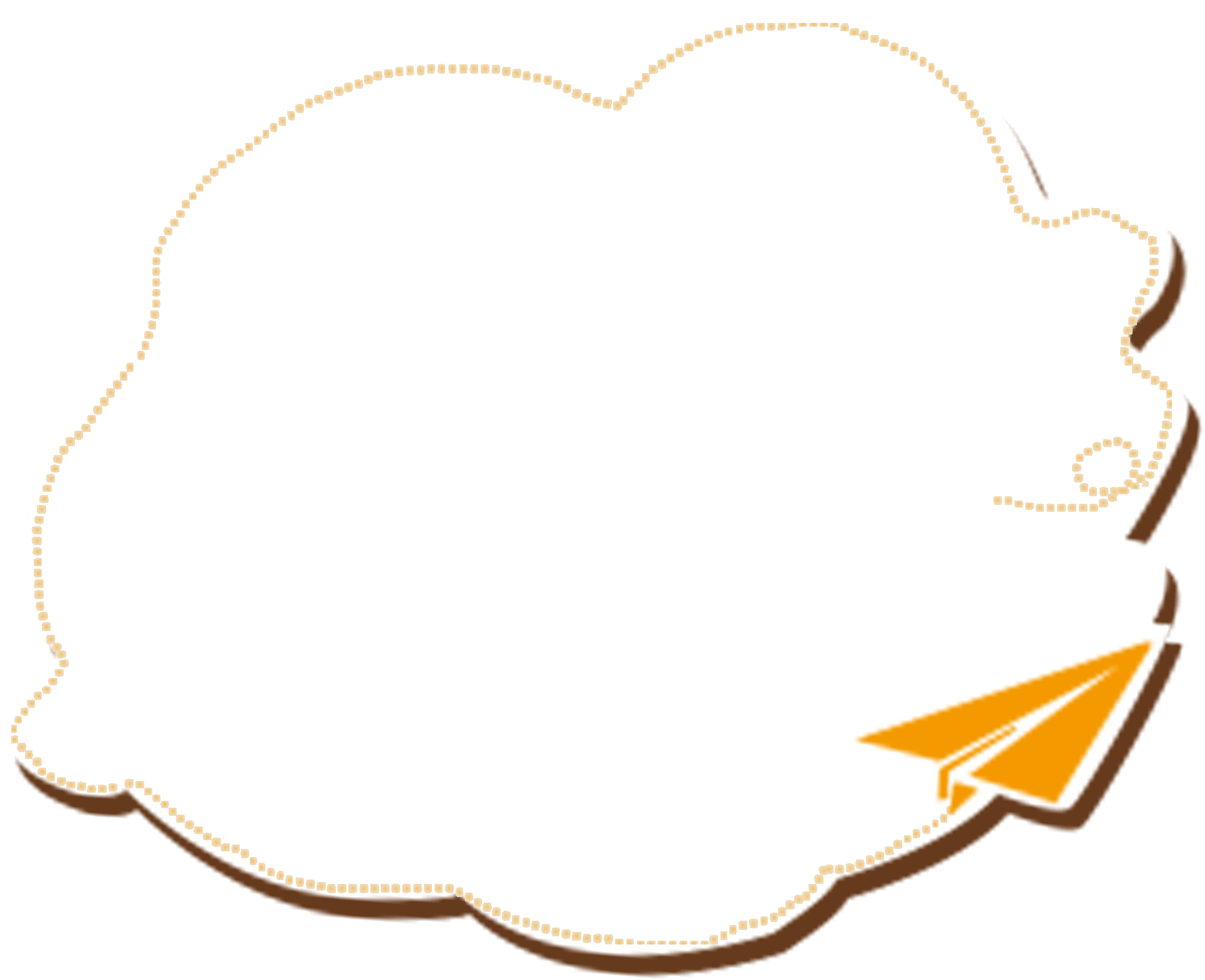 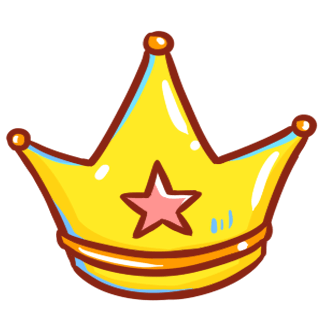 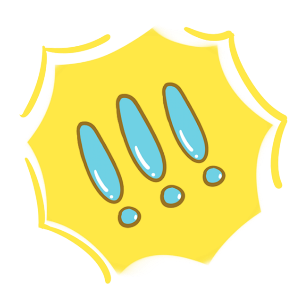 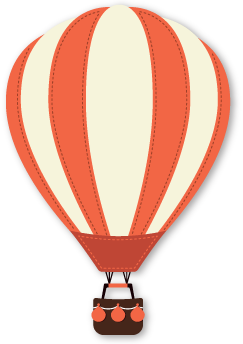 KHÁM PHÁ
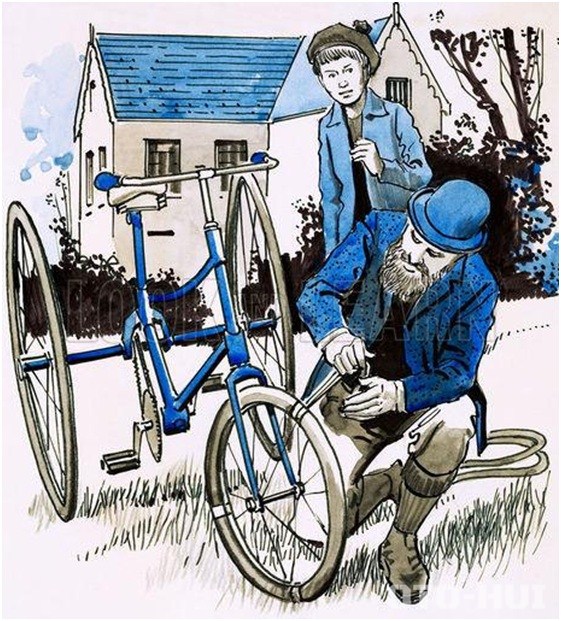 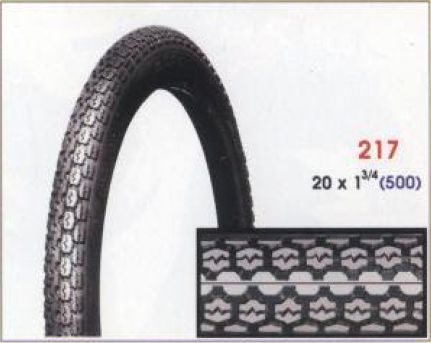 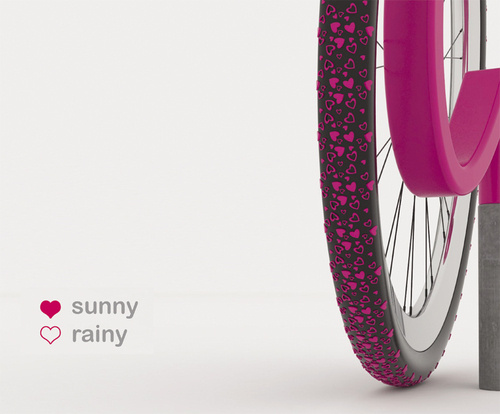 Thứ hai ngày 17 tháng 01 năm 2022
Chính tả
Cha đẻ của chiếc lốp xe đạp.
Vào cuối thế kỉ XIX, bánh xe đạp còn làm bằng gỗ, nẹp sắt, do đó đi rất xóc. Người đầu tiên sáng chế ra chiếc lốp xe bằng cao su là Đân-lớp, một học sinh nước Anh. Từ một lần suýt ngã vì vấp phải ống cao su dẫn nước, Đân -lớp đã nghĩ ra cách cuộn ống cao su cho vừa vành bánh xe rồi bơm hơi căng lên thay cho gỗ và nẹp sắt. Phát minh của Đân-lớp được đăng kí chính thức vào năm 1880. Về sau, lốp xe đạp có thêm chiếc săm bơm căng hơi nằm bên trong.
                                       				Theo Vũ Bội Tuyền
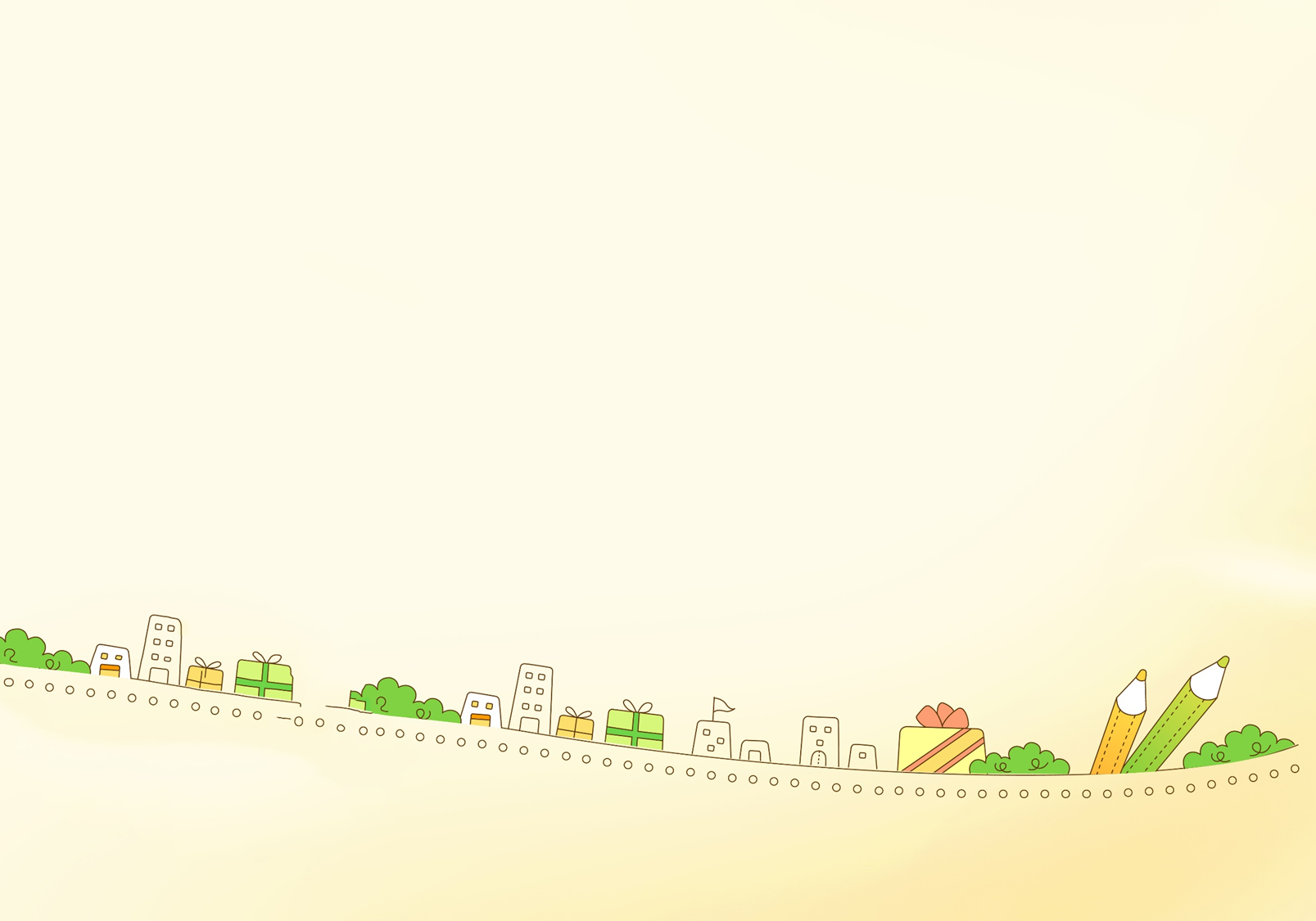 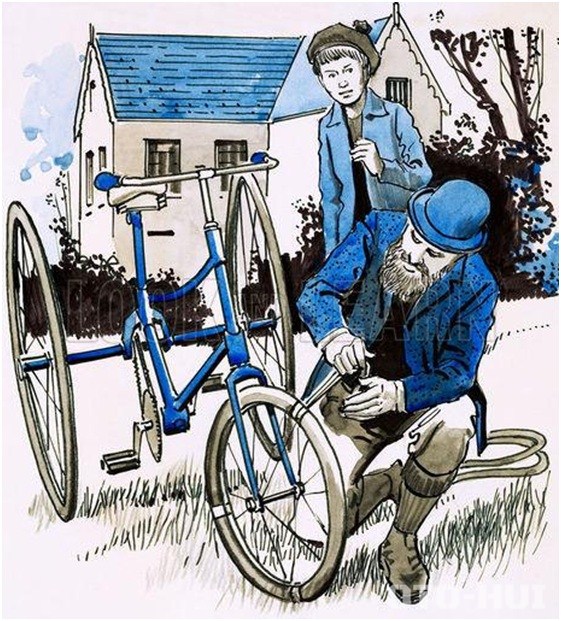 - Bài văn nói về điều gì ?
- Sự ra đời của chiếc lốp xe đạp.
- Ai là người đầu tiên phát minh ra chiếc lốp xe đạp bằng cao su ?
- Đân- lớp
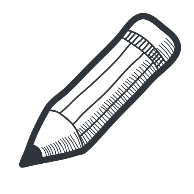 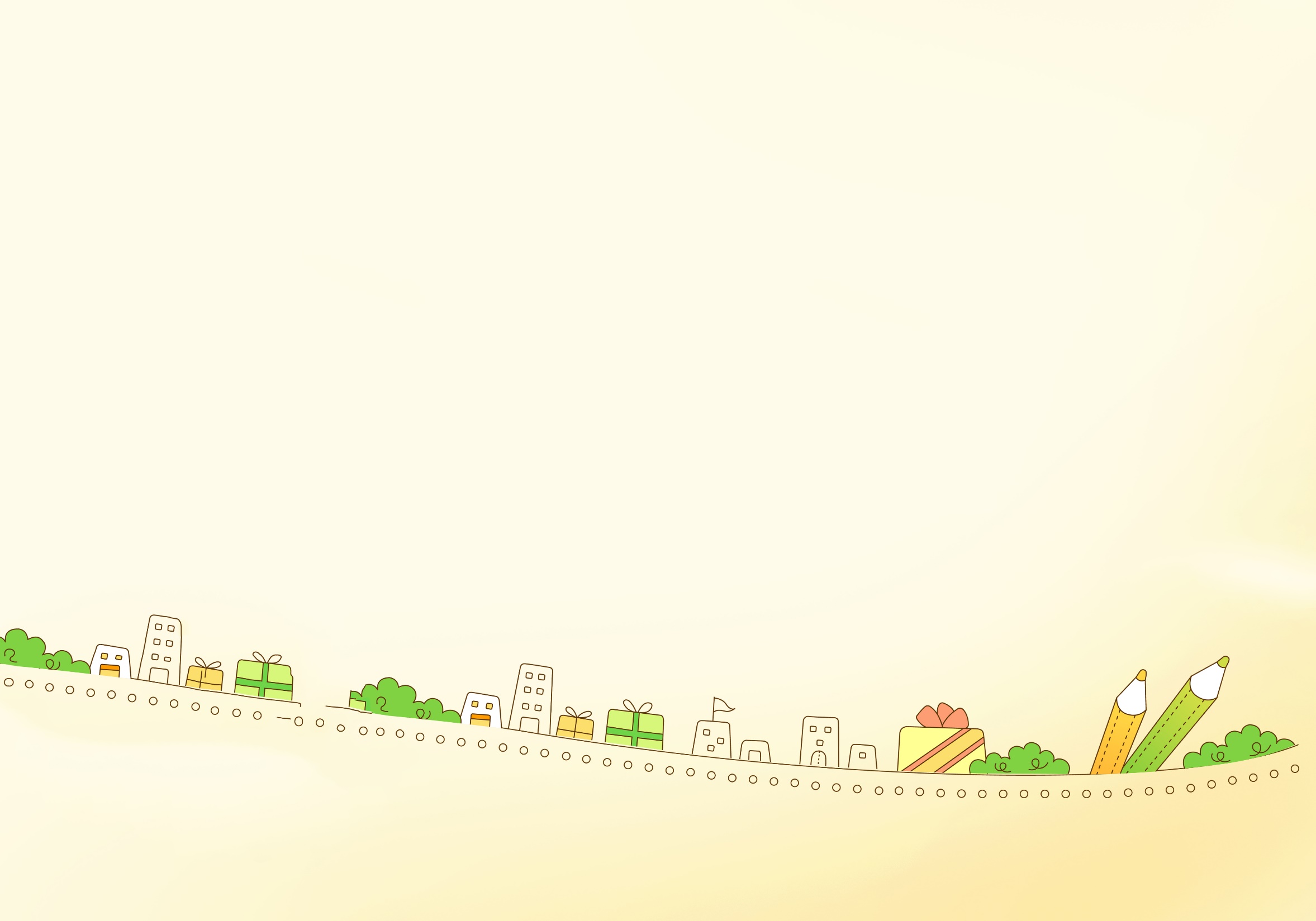 Luyện viết từ khó
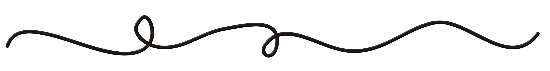 nẹp sắt
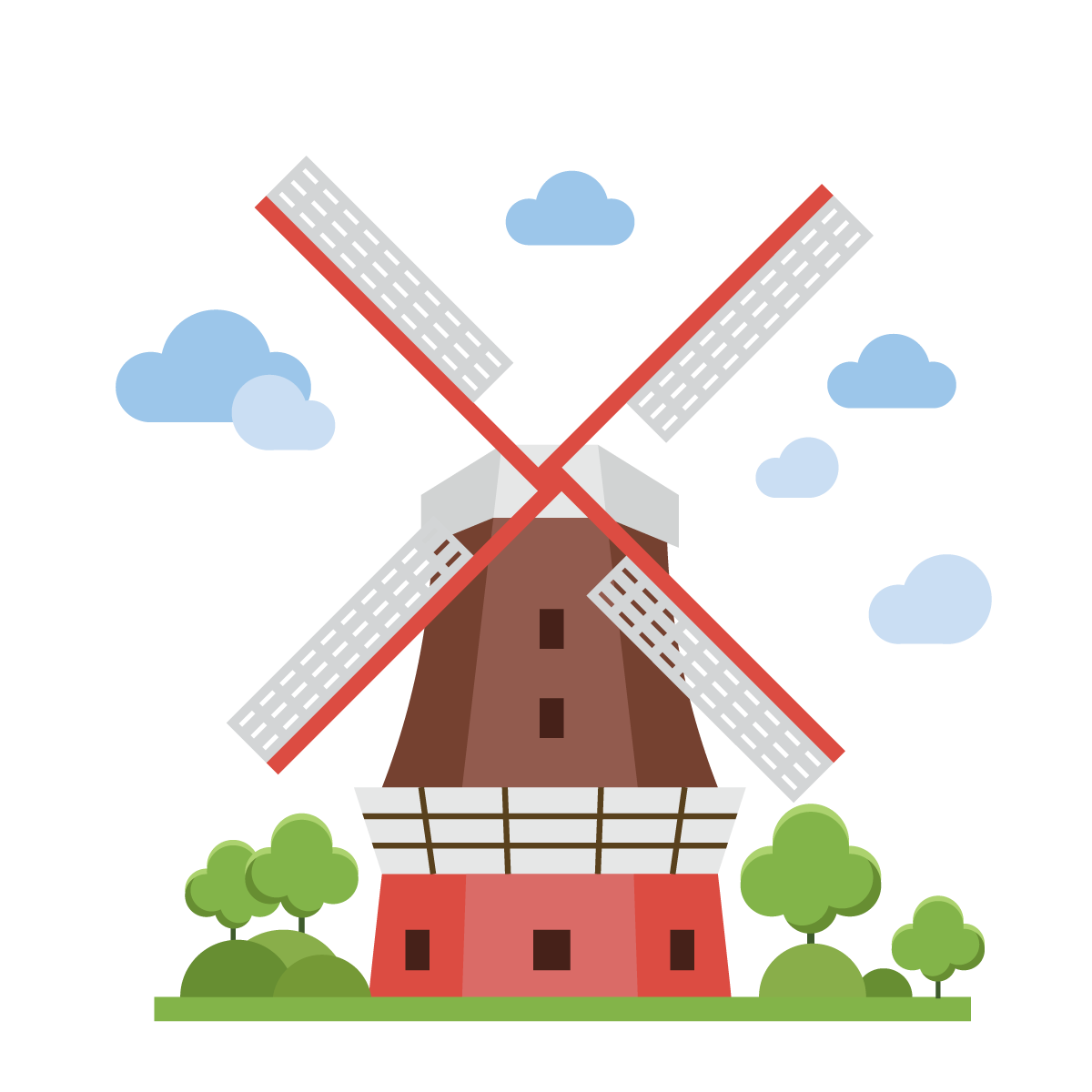 xóc
Đân – lớp
săm
suýt ngã
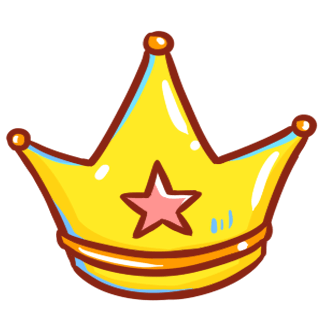 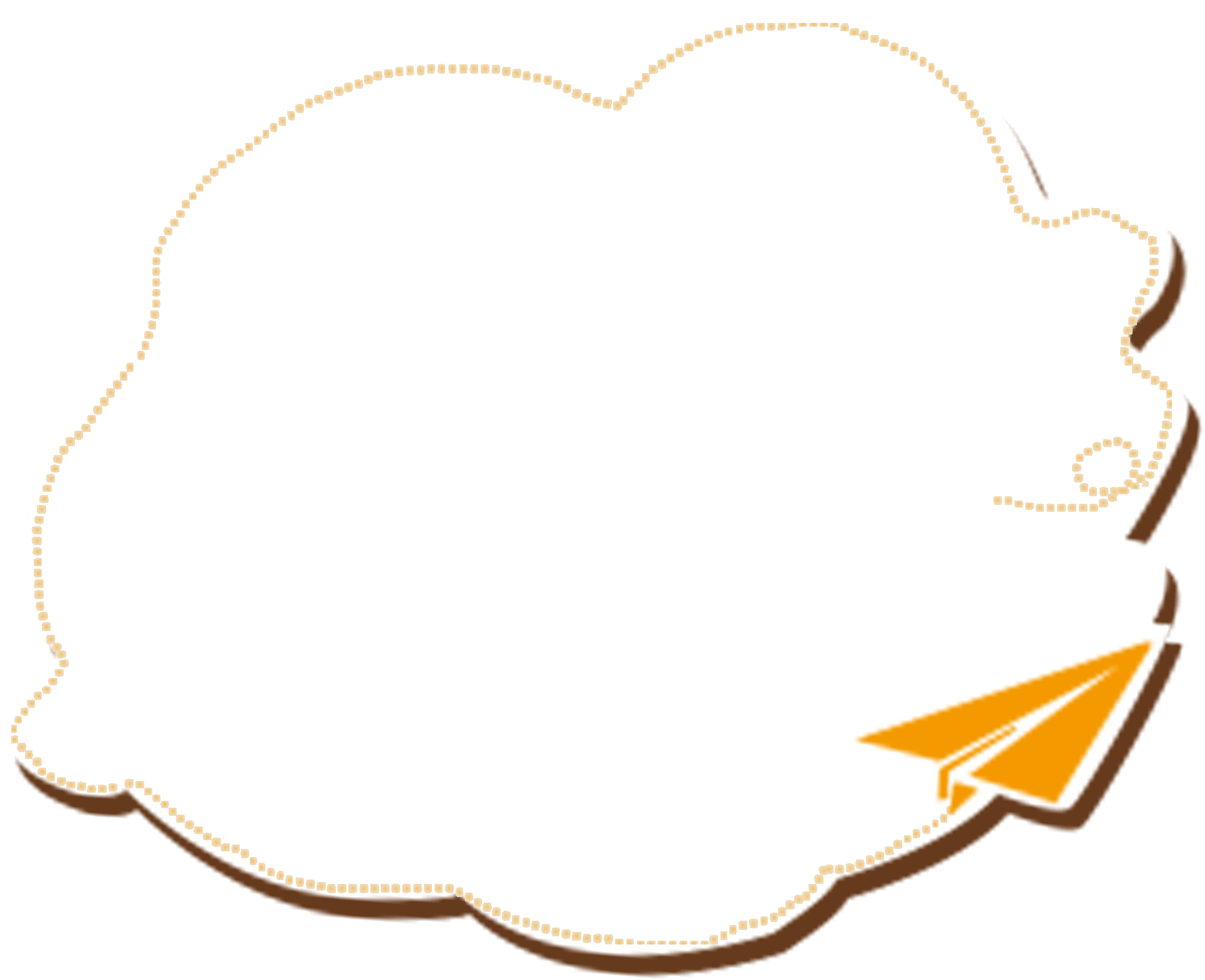 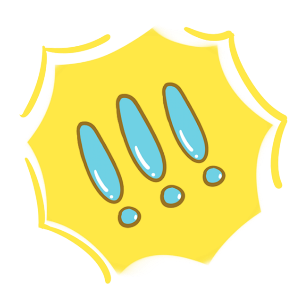 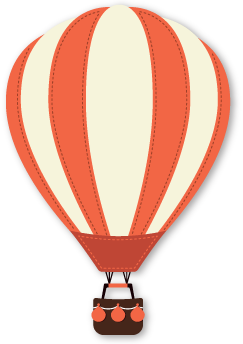 THỰC HÀNH – LUYỆN TẬP
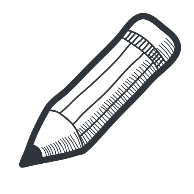 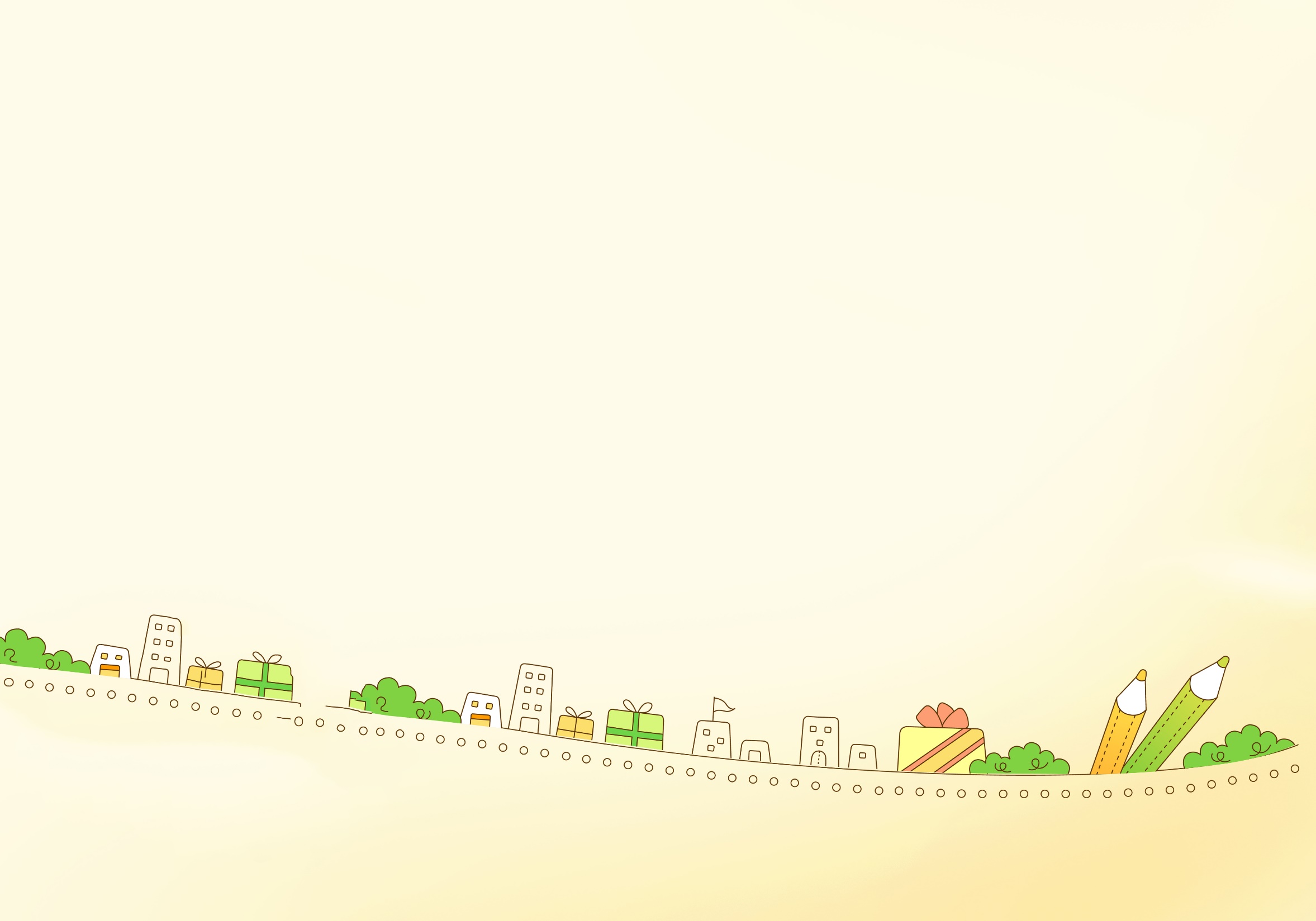 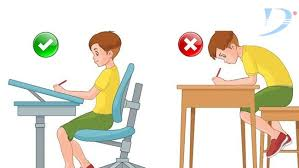 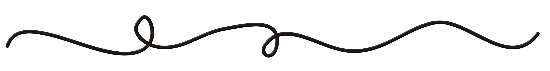 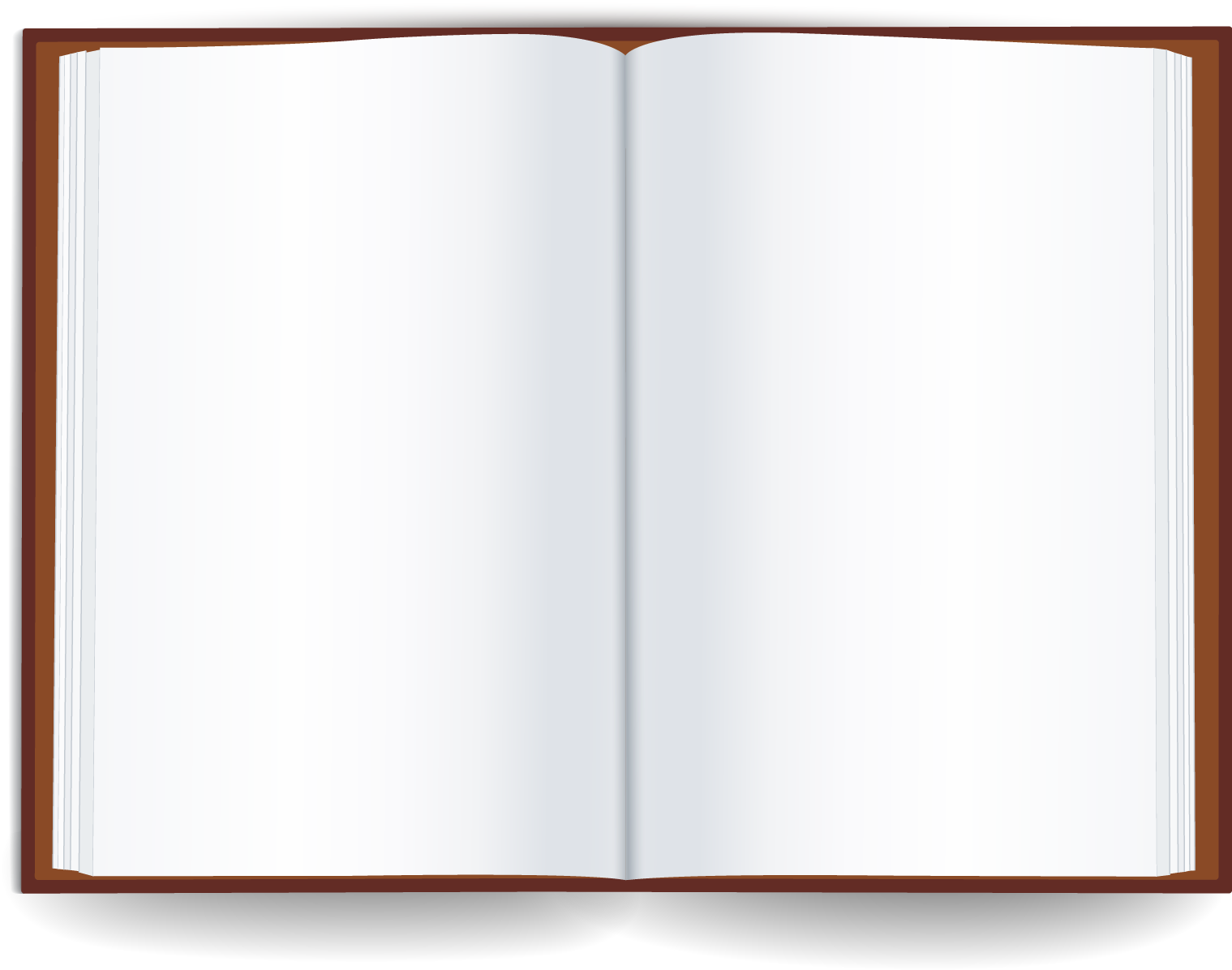 Viết 
chính 
tả
……………………………………
…………………………………………………………………….....
Thứ hai ngày 17 tháng 01 năm 2022
Chính tảCha đẻ của chiếc lốp xe đạp
.
Vào cuối thế kỉ XIX, bánh xe đạp còn làm bằng gỗ, nẹp sắt, do đó đi rất xóc. Người đầu tiên sáng chế ra chiếc lốp xe bằng cao su là Đân-lớp, một học sinh nước Anh. Từ một lần suýt ngã vì vấp phải ống cao su dẫn nước, Đân -lớp đã nghĩ ra cách cuộn ống cao su cho vừa vành bánh xe rồi bơm hơi căng lên thay cho gỗ và nẹp sắt. Phát minh của Đân-lớp được đăng kí chính thức vào năm 1880. Về sau, lốp xe đạp có thêm chiếc săm bơm căng hơi nằm bên trong.
                                       				Theo Vũ Bội Tuyền
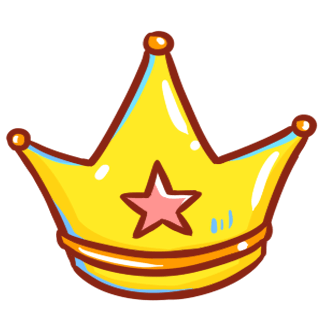 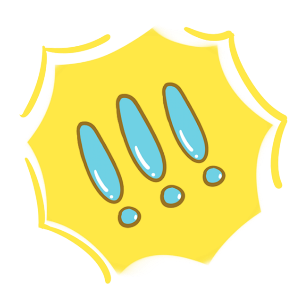 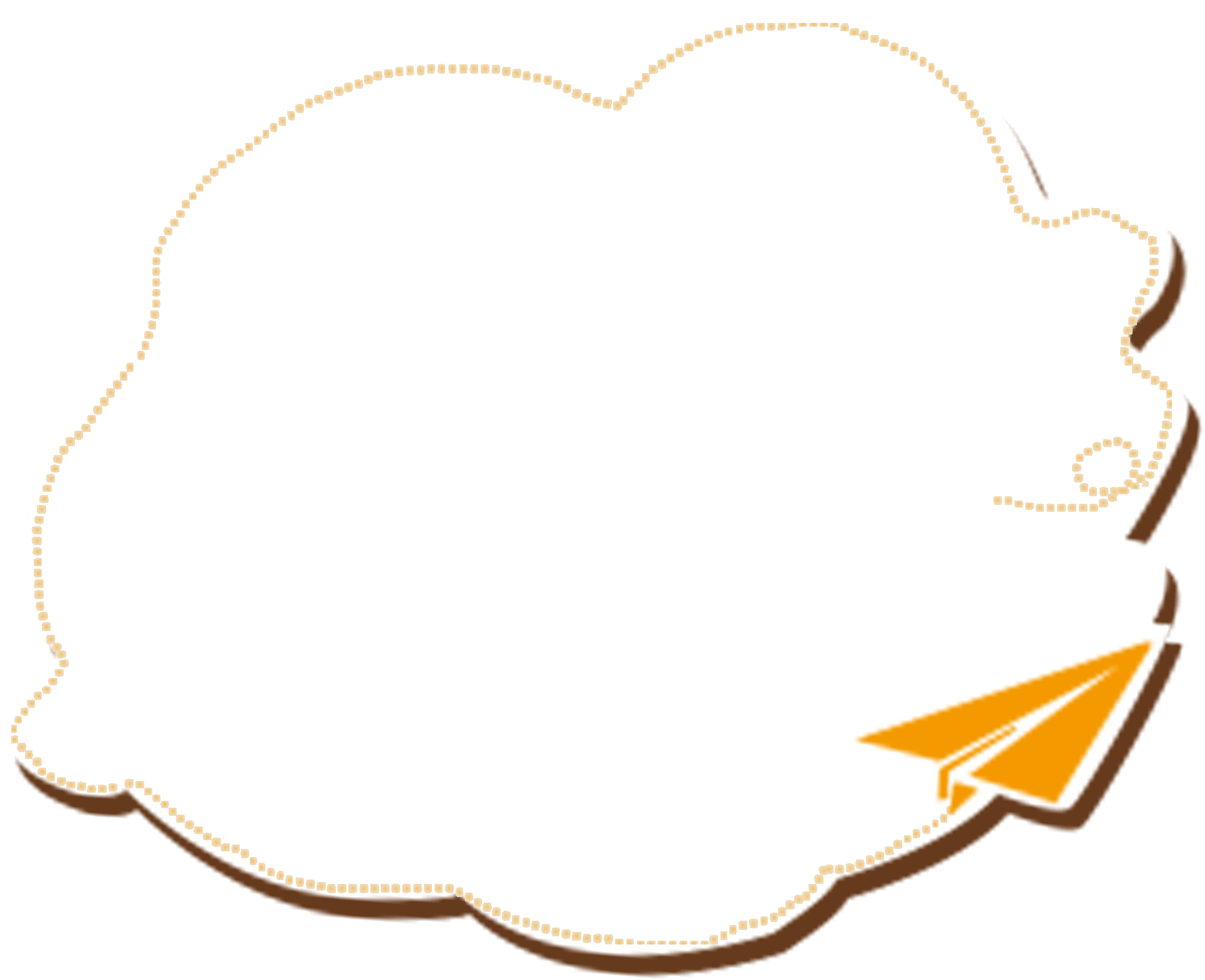 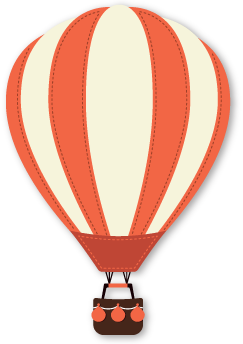 BÀI TẬP CHÍNH TẢ
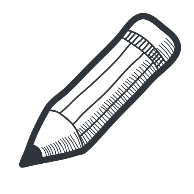 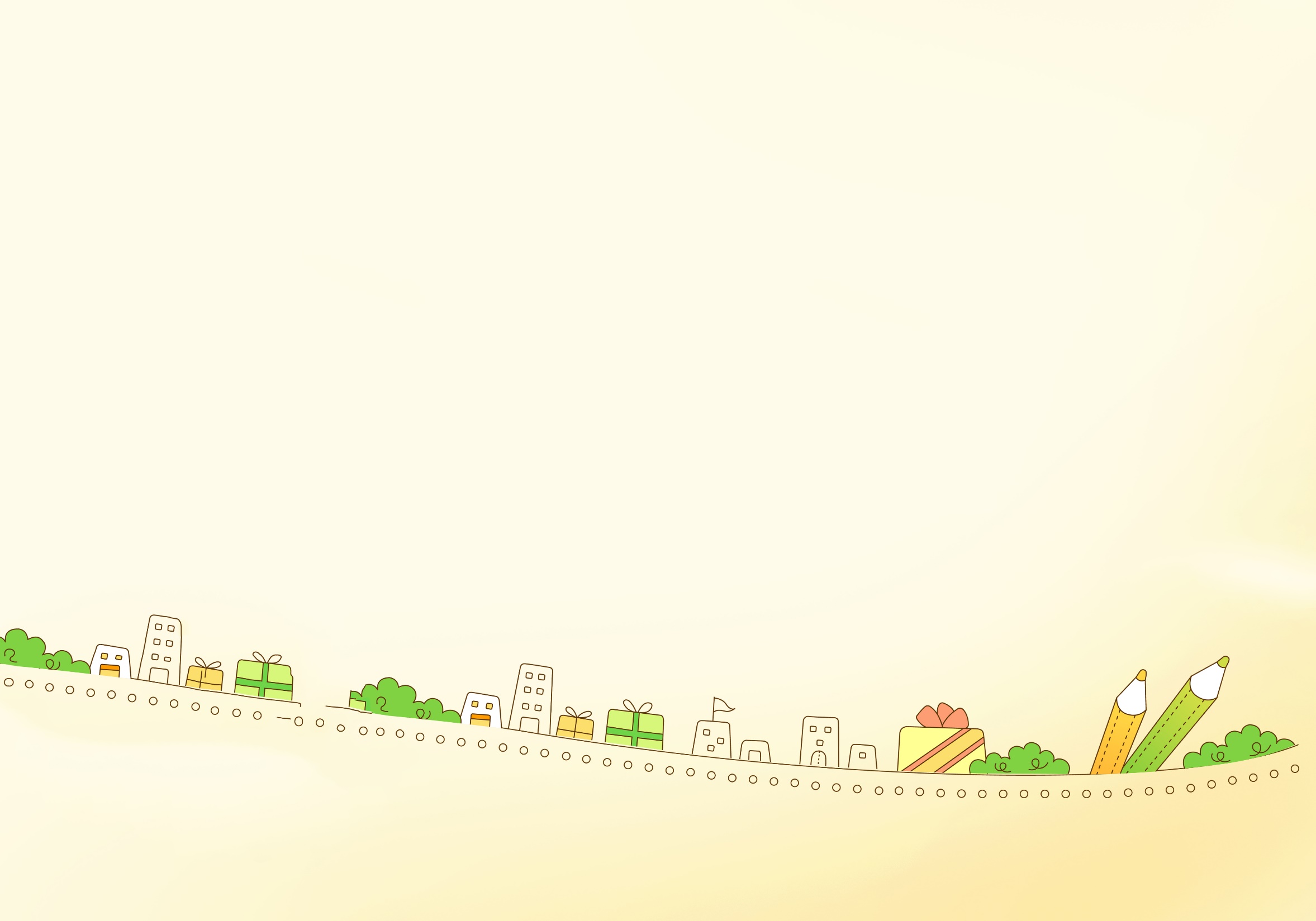 Bài 2. Điền vào chỗ trống: a) ch hay tr ?
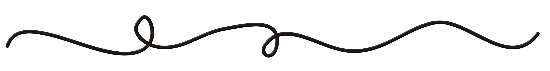 Ch
tr
…uyền…ong vòm lá
        …im có gì vui
       Mà nghe ríu rít
       Như …ẻ reo cười ?
Ch
tr
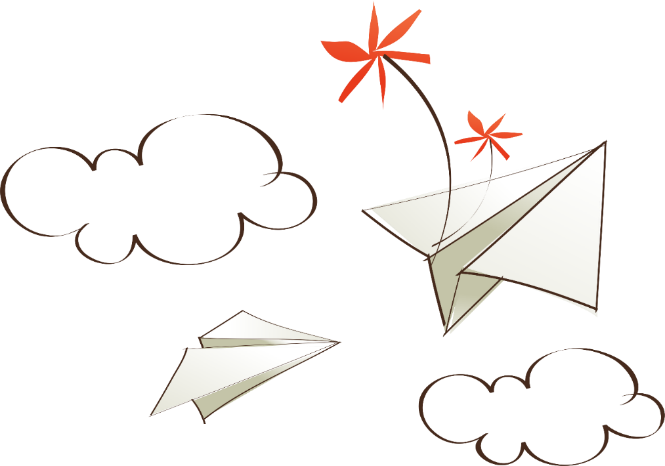 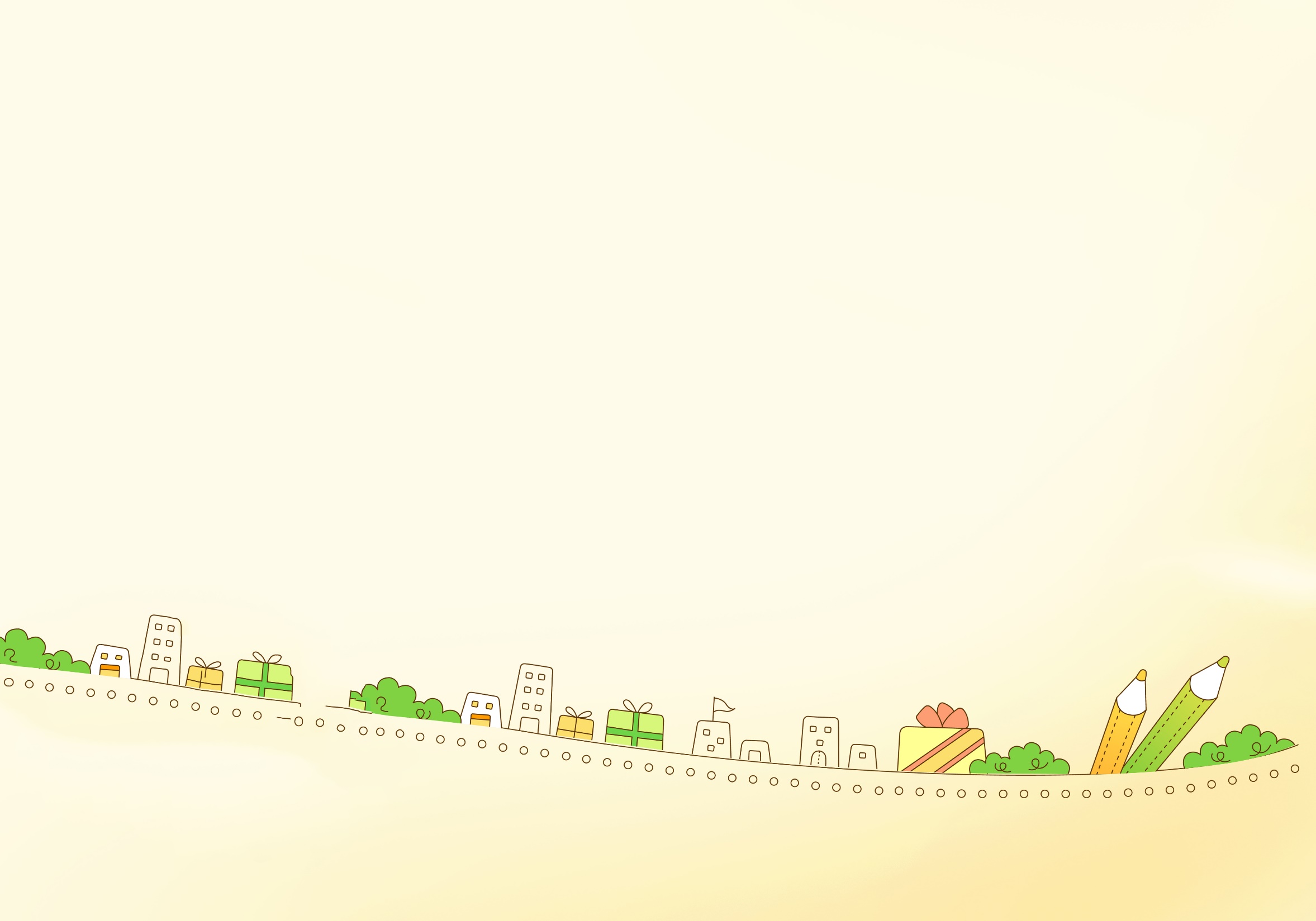 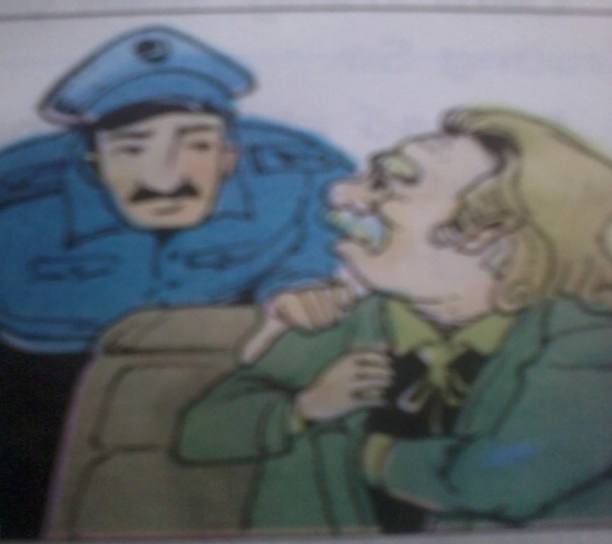 Bài 3: Tìm tiếng thích hợp với mỗi ô trống để hoàn chỉnh các câu trong hai mẩu chuyện sau:
a) Tiếng có âm tr hoặc ch :
Đãng trí bác học
Một nhà bác học có tính đãng      đi tàu hỏa. Khi nhân viên soát vé đến, nhà bác học tìm toát mồ mà      thấy vé đâu. May là người soát vé này nhận ra ông bèn bảo:
-Thôi, ngài không cần xuất      vé nữa.
Nhà bác học vẫn loay hoay tìm vé và nói: 
-Nhưng tôi vẫn phải tìm bằng được vé để biết phải xuống ga nào chứ !
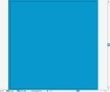 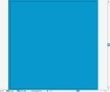 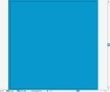 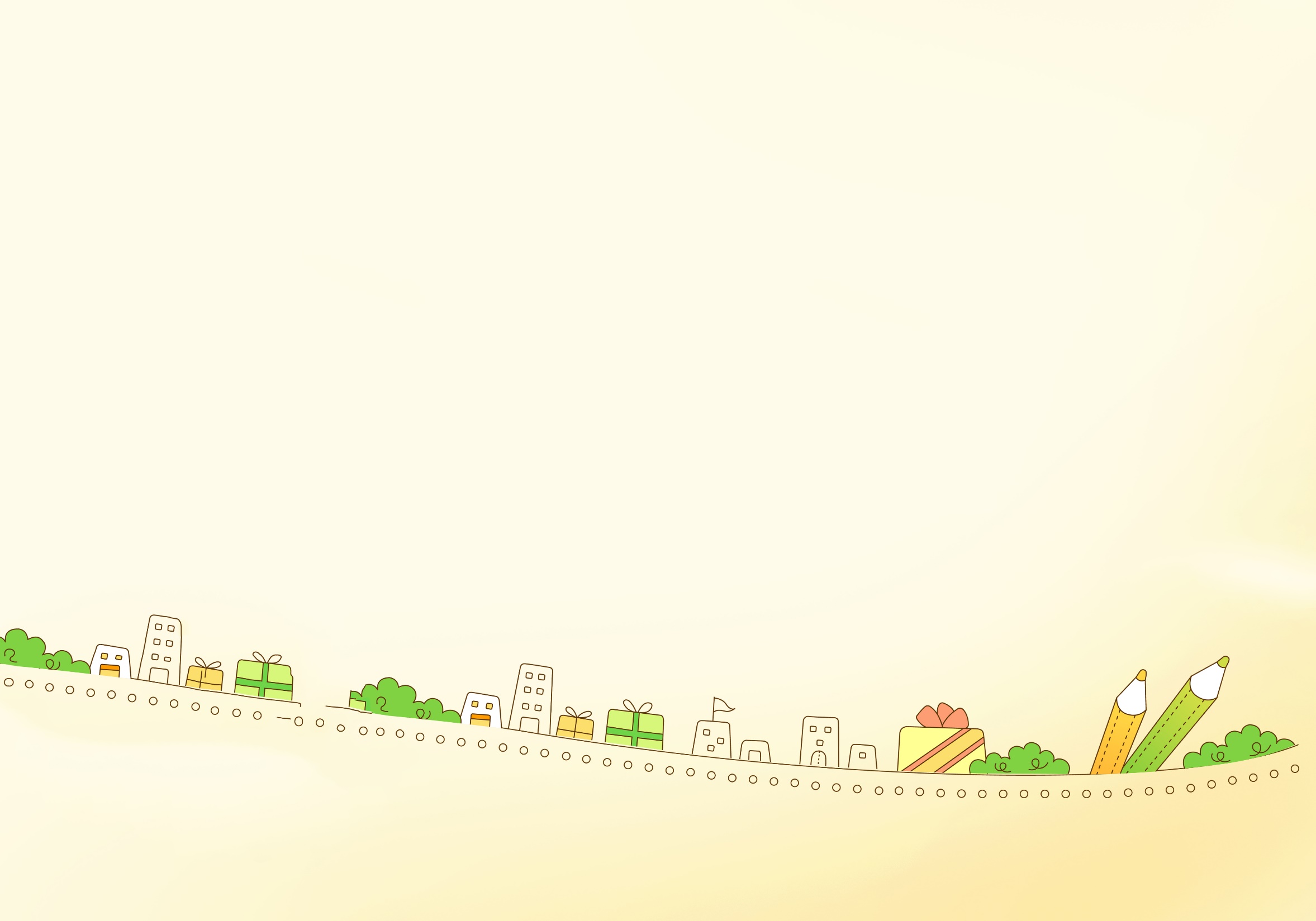 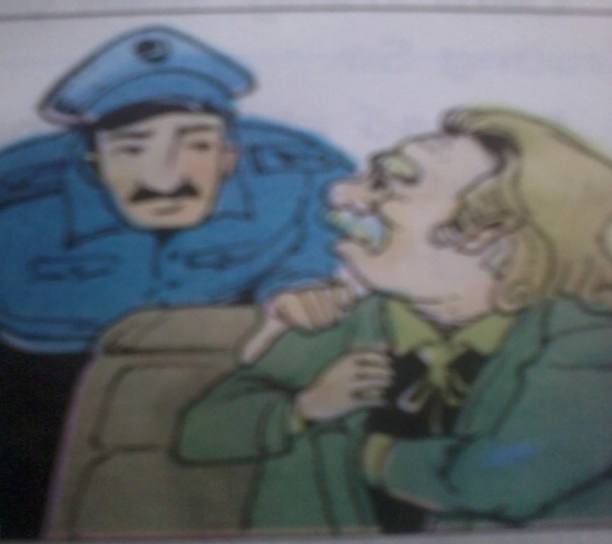 Bài 3: Tìm tiếng thích hợp với mỗi ô trống để hoàn chỉnh các câu trong hai mẩu chuyện sau:
a) Tiếng có âm tr hoặc ch :
Đãng trí bác học
Một nhà bác học có tính đãng      đi tàu hỏa. Khi nhân viên soát vé đến, nhà bác học tìm toát mồ mà           thấy vé đâu. May là người soát vé này nhận ra ông bèn bảo:
-Thôi, ngài không cần xuất          vé nữa.
Nhà bác học vẫn loay hoay tìm vé và nói: 
- Nhưng tôi vẫn phải tìm bằng được vé để biết phải xuống ga nào chứ !
trí
chẳng
trình
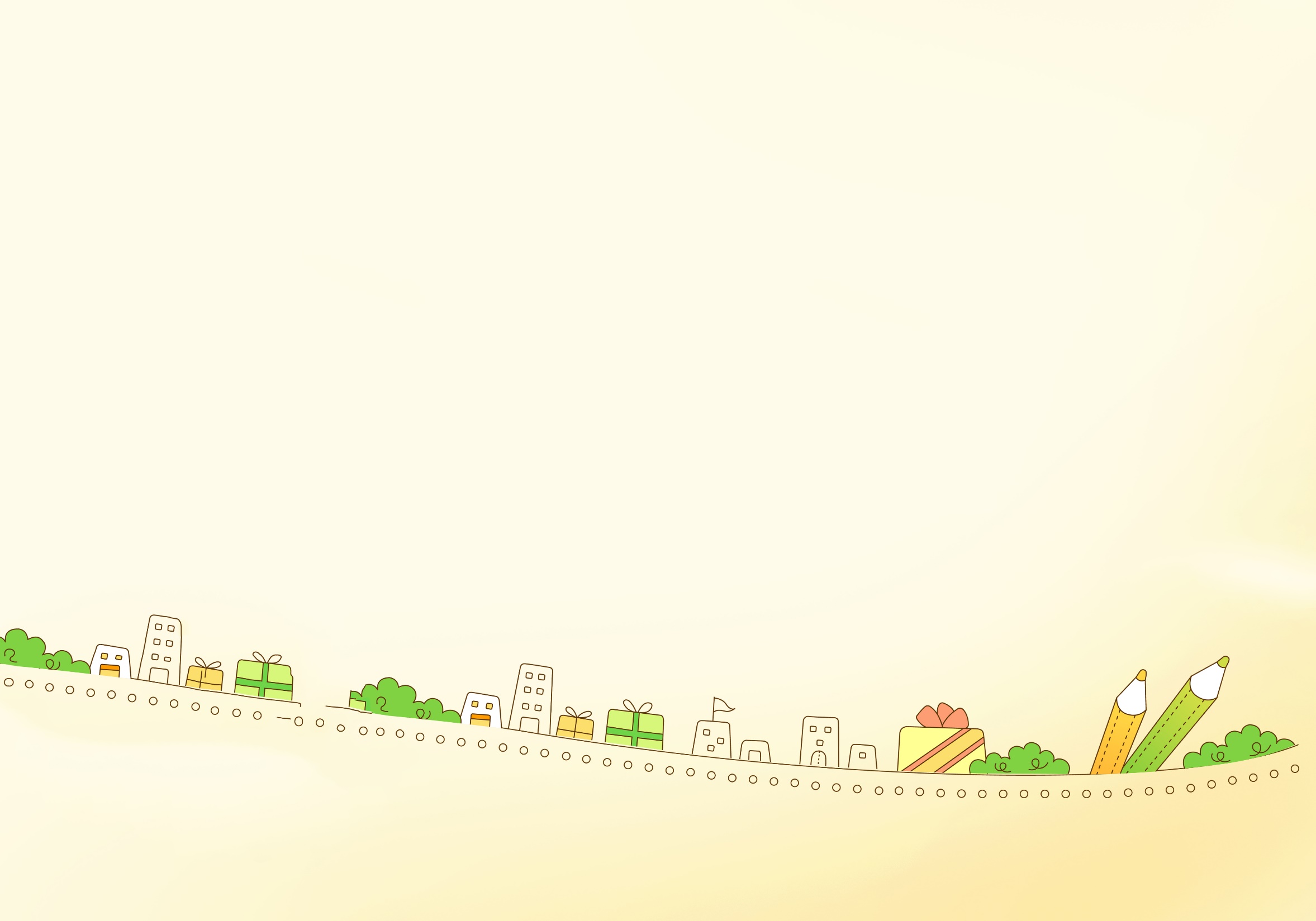 DẶN DÒ
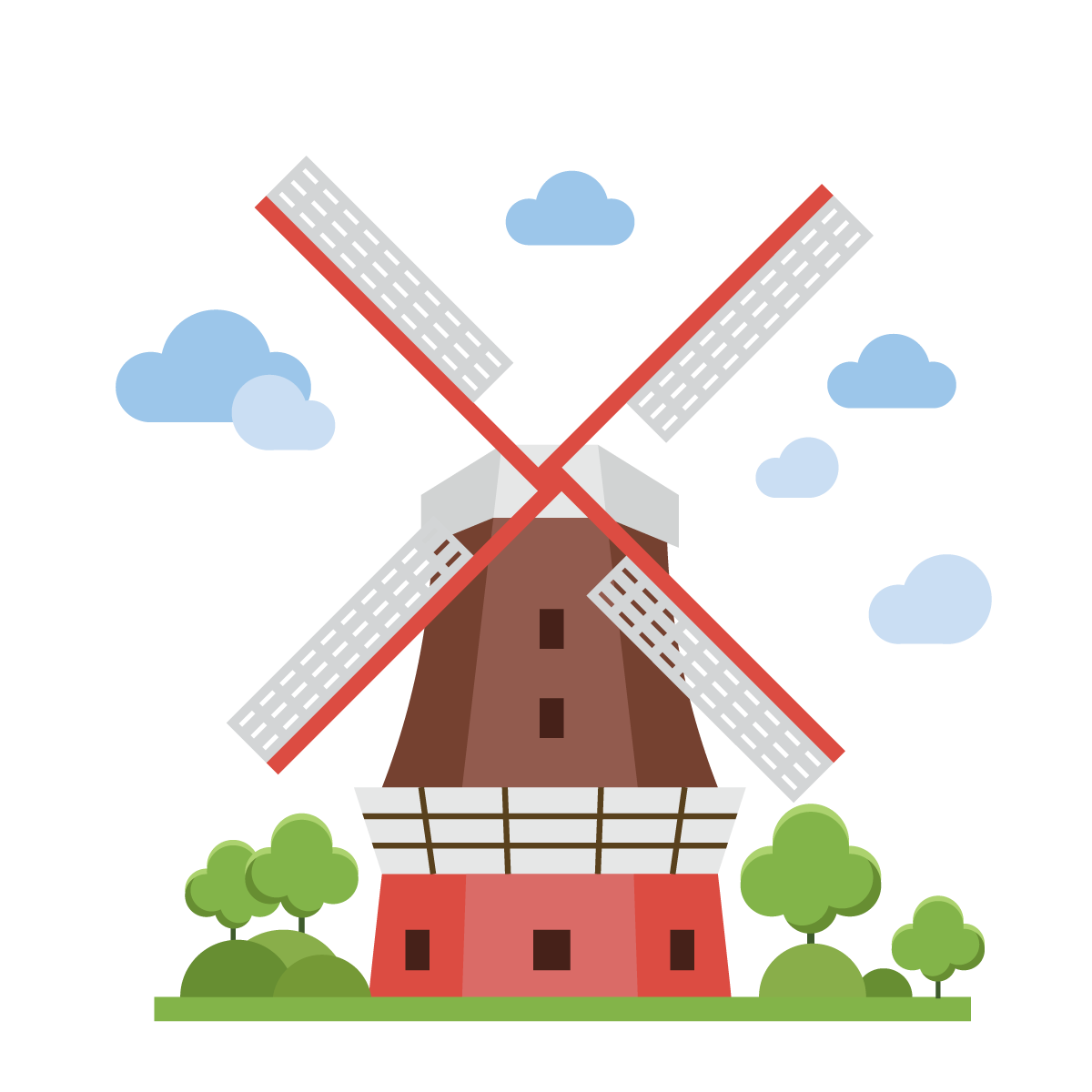 Xem lại bài chính tả
Chuẩn bị tiết sau